Exam 2 Review
Sanjeev Adhikari
Two parts
Multiple choice
Drawing by A+CAD
Let us review lab
Assignment 4
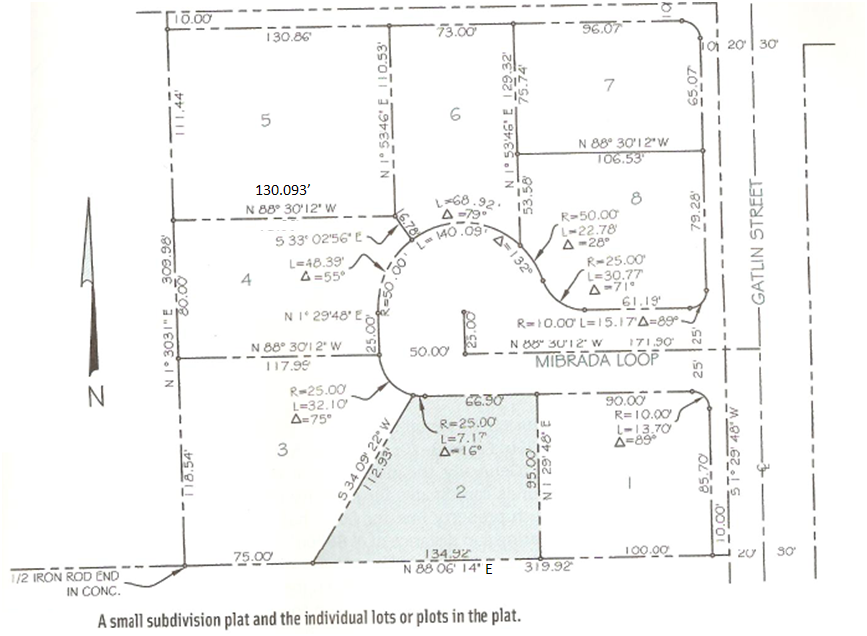 Assignment 5
Drawing by carlson
Find area, bearing arc etc..
Assignment 6
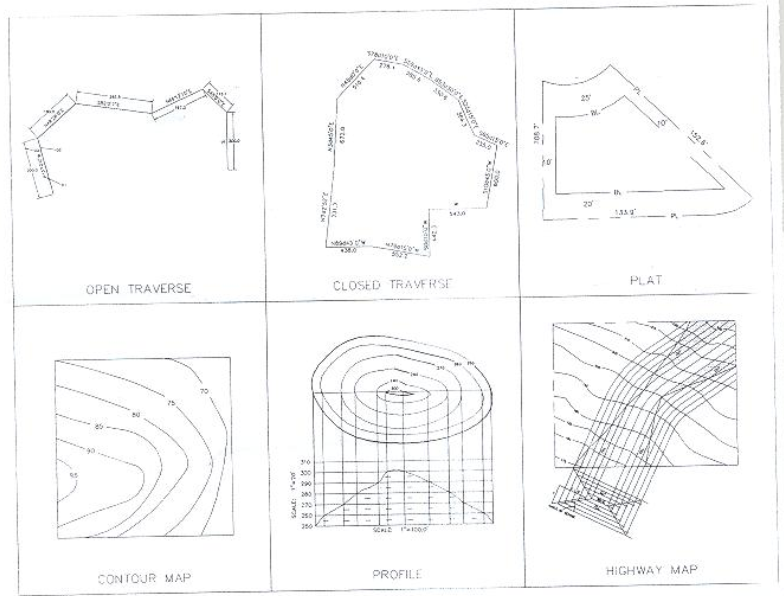 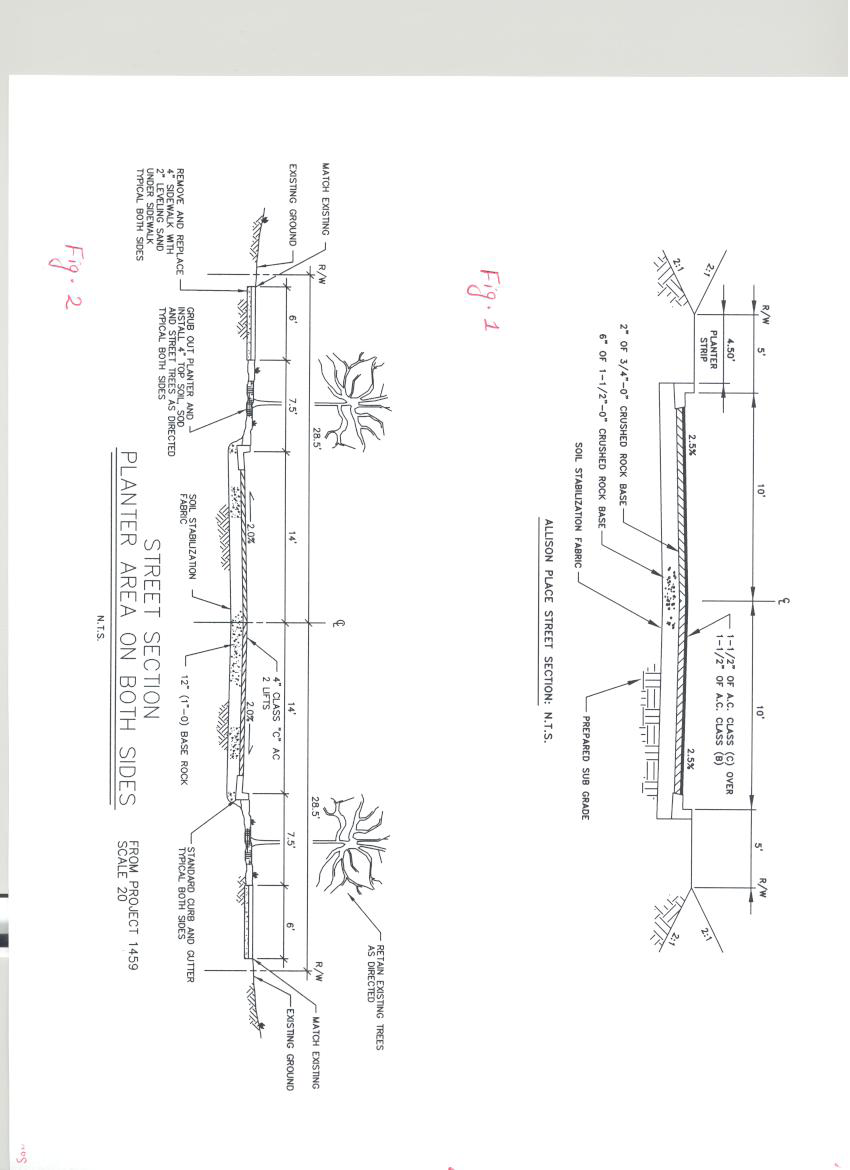 Assignment 7
ARC
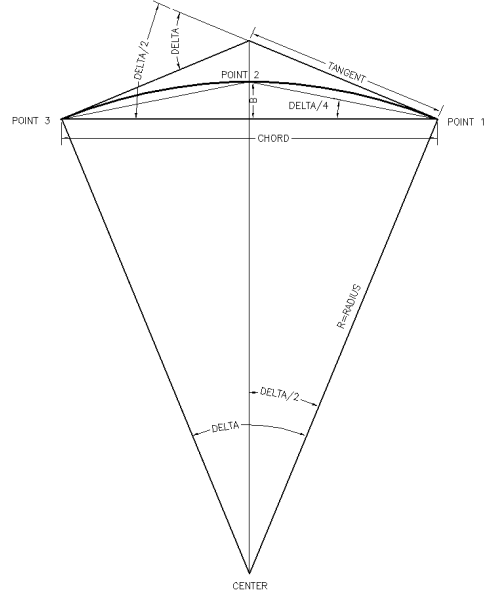 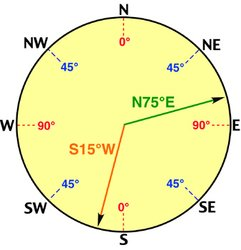 Bearing
Definition: Always an acute angle measured with its departure from the north or south line, with the east and west giving its direction of departure from the meridian. 
Varies from 0 to 90 degrees,only.
Example: N 75° E, S 15° W, etc.
Map Scale
1” = 10’		1”=20’		1” = 50’
Map is drawn in 1” = 50’What is drawing distance of 200 ft actual length?
Find Scale factor?
Scale factor is 600
Drawing distance = 200 * 12/600
Answer = 4”
Contour map
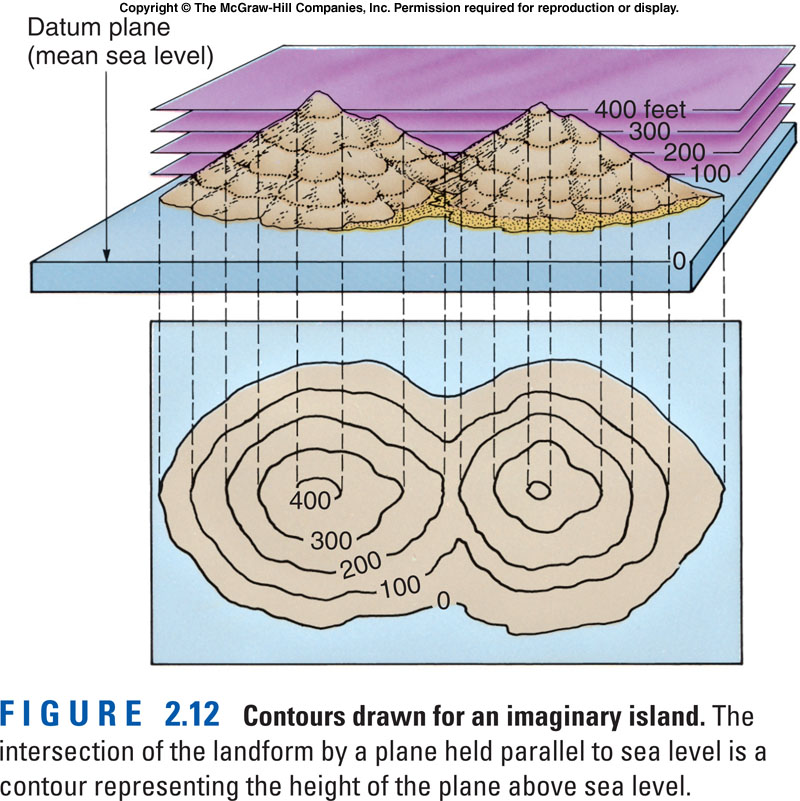 Earthwork
Excavation Equipment
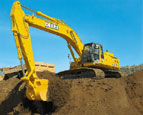 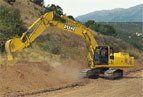 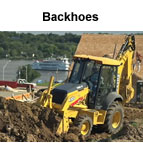 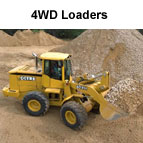 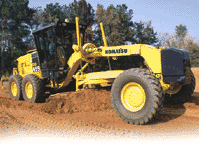 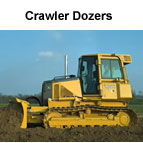 Excavation Equipment
Scrappers (pans)
Trenchers
Boring/Tunneling
Motor Graders
Auto Graders
Compaction Equipment
Rollers & Tampers
Hauling Equipment
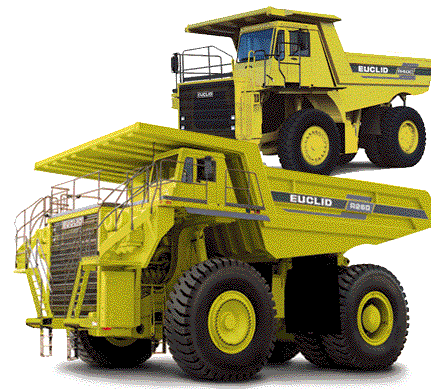 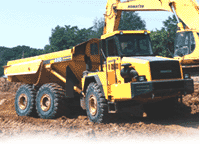 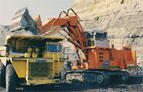 Excavation Equipment
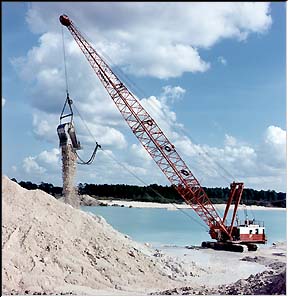 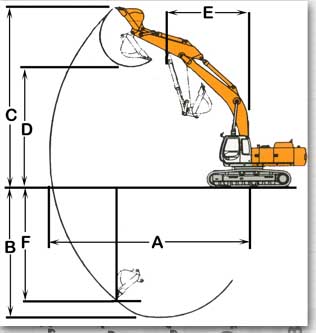 Excavation Equipment
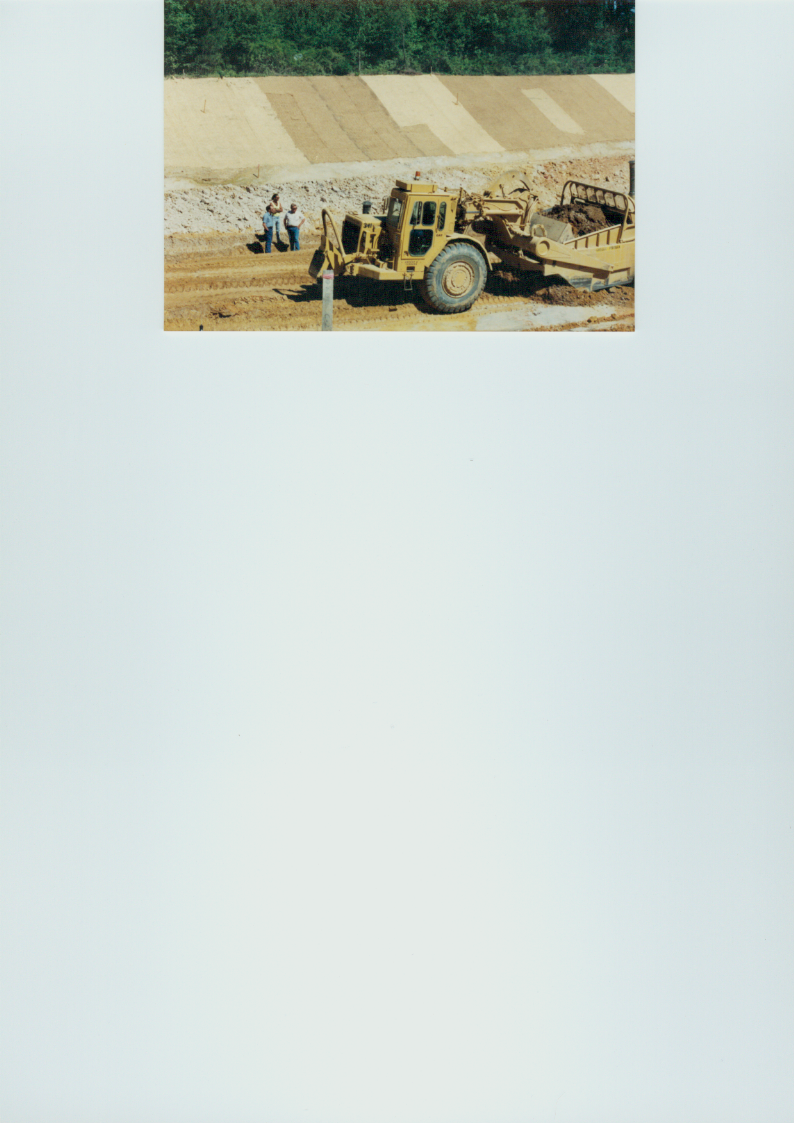 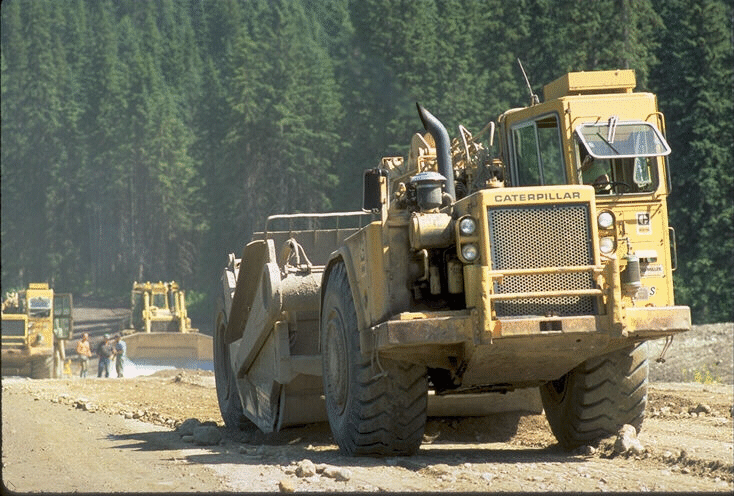 Excavation Equipment
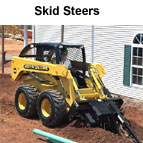 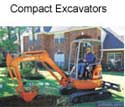 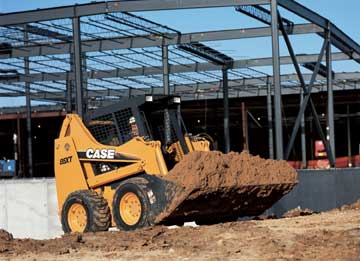 Compaction Equipment
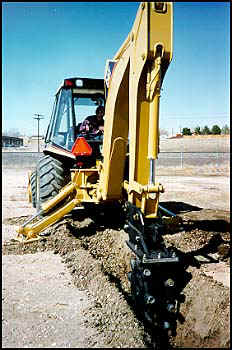 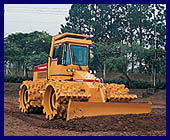 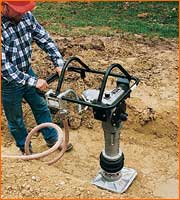 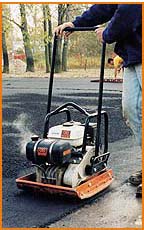 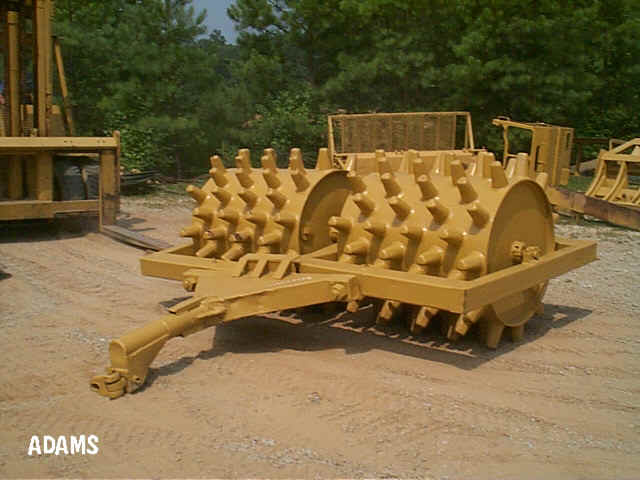 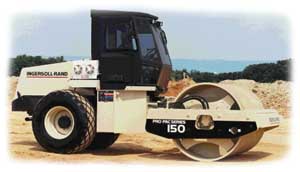 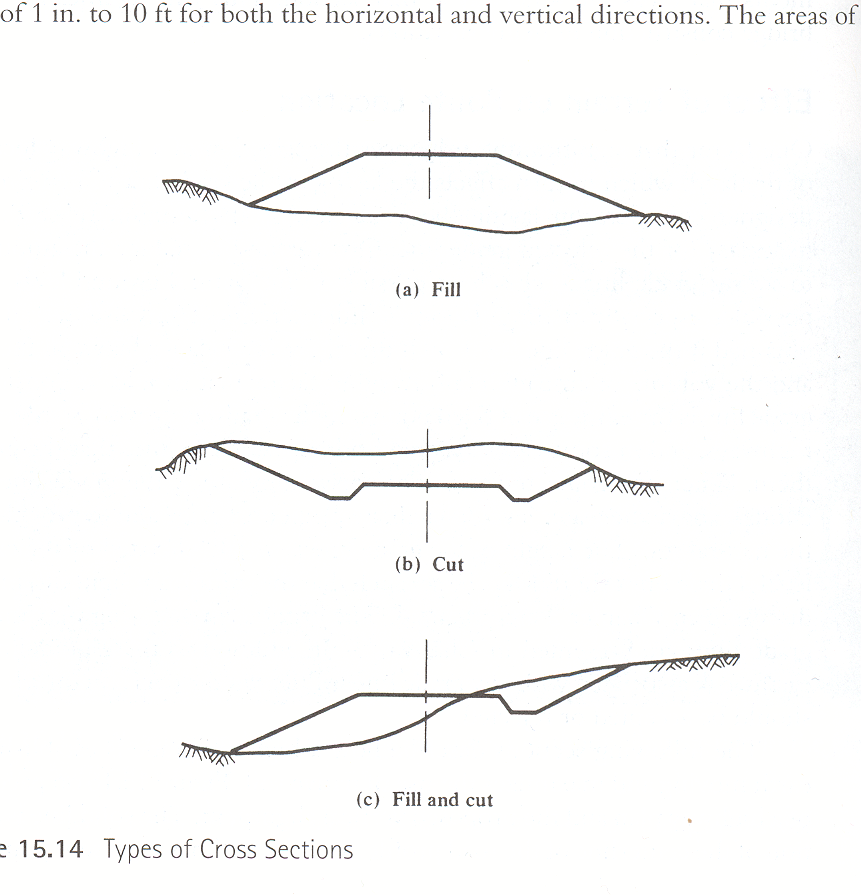 Source:  Garber and Hoel, 2002
21
Computing Volume (Example)
Station 1:
Cut Area = 6 ft2
Fill Area = 29 ft2
Cut
Fill
Ground line
22
Computing Volume (Example)
Station 2:
Cut Area = 29 ft2
Fill Area = 5 ft2
Cut
Fill
Ground line
23
Angle of repose
What is angle of repose?
Angle of repose
An angle of repose of 2:1 means that every 2 ft of horizontal distance, the slope rises or drop 1ft vertically
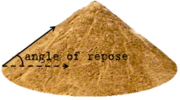